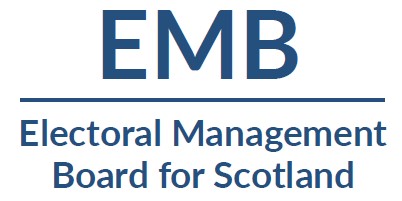 Verification and Count
Chaired by Malcolm Burr, Convener EMB. Presented by Kenneth Lawrie RO for Falkirk and EMB Board member and Colin Moodie, DRO Falkirk.
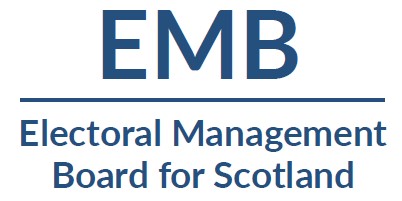 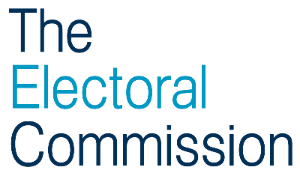 Session 8: Verification and Count
Aim: To outline some of the key considerations for managing the verification and count under STV.
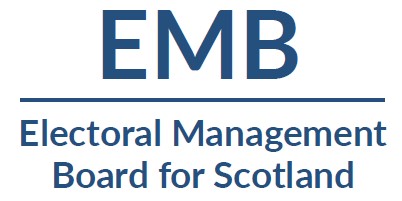 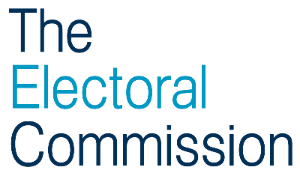 Usual principles apply for any count:
Transparency
Secrecy 
Scrutiny
Acceptance of the result

“Optics” – does it look secure and well managed
Papers only every on tables, in tray or in scanner
“To deliver results in which there is full confidence”
It’s an eCount but still a Count
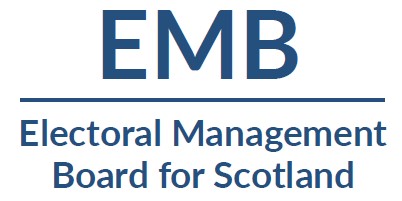 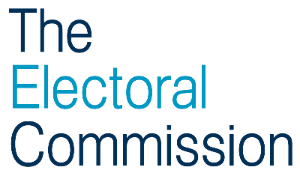 Contingency Planning
Need developed contingency plans
Covid issues
General risks of loss of staff, venue, equipment etc

Reserve Staff

Alternative location

Extended count
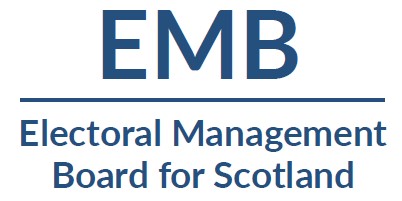 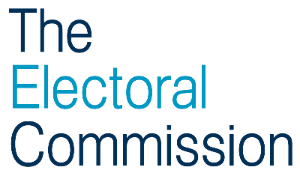 Receipt of Boxes 
Reconciliation and Storing
Have you got all your marked registers?
Checklists
Checking of BP Accounts, Identify Potential Errors
Copy BPAs ready for registration/verification at count NEW TASK
Check of Unused and Spoilt BP’s and Partial Completion of Verification Statement  
Overnight?
Batch Trays labelled and in order
Close of Poll / overnight or early morning?
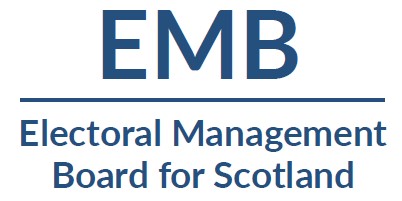 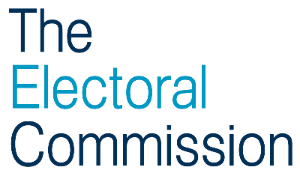 Close of Poll
Final Postal Vote verification
invite candidates and agents 
Consider a move to count venue
Remember to invite candidates and agents if checking unused and spoilt after close of poll. Let them know your intentions at briefings.
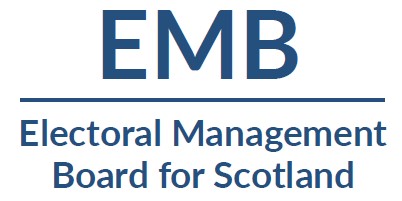 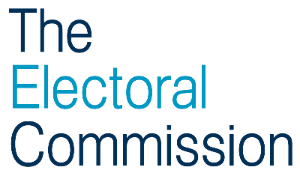 Leadership of RO
Relationships
Professional
Expert 
Use of Management Screen
New information now available
Bar chart of first preferences
Workflow 
How to manage / monitor different workstreams
Announcements – Good PA System
Need for flexible Supervisory Staff who know the entire process
Reduce Bottlenecks
If you spot a problem - intervene
RO can’t do everything
delegate
Management of the Count
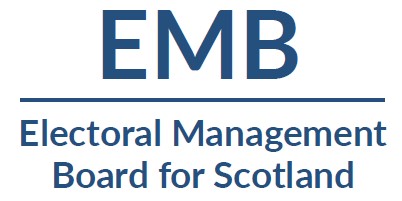 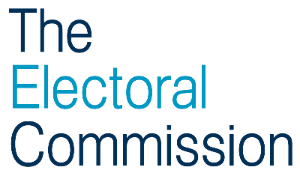 Where?
Large enough area
Big tables 
Don’t let papers fall to floor!
Candidates/Agents can scrutinise
Opportunity to see every paper
Staff up appropriately
Potential bottleneck in process
Plan for 30 BP’s sorted (unfold and orient) per minute per pair
No awaiting registration this time  - straight to scan
Ward order?
Choose what you prefer
Ballot box opening and batching
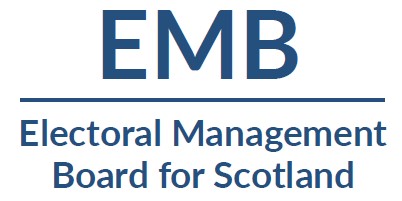 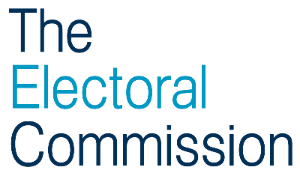 Registration / Verification
This time it is just inputting BPA total
Accuracy when inputting
Double check -  work in pairs?
Papers go straight to  “Awaiting Scanning”
All Postal Vote batches available for Registration immediately
Establish the flow
KEY SET OF STAFF THIS TIME -  MONITOR WHOLE PROCESS
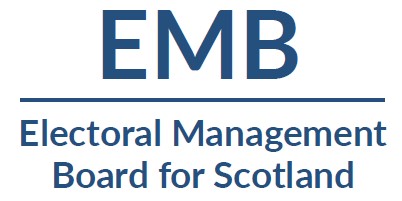 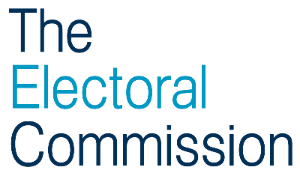 Scanning
Need to keep scanning going
Transparent – opportunity to see every paper as they are scanned
Scan batches in agreed order
Transporting to “Scanning Complete”
Managing re-scans
Decision of Registration /Verification Team
Usual awareness of reconciling errors between stations in same place
 Share verification sheet
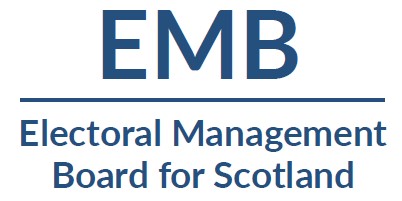 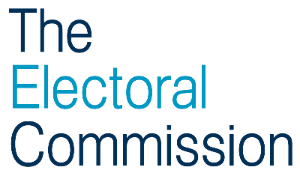 Teams of Two
Narrate decisions to observers
Spare Staff for breaks
Adjudication Rates
Monitor queues
RO Adjudications bottleneck
RO can’t do everything
DROs with full powers
Appoint in writing
Manual entries and retrieving papers
If needed
Adjudications
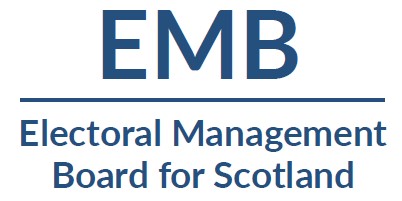 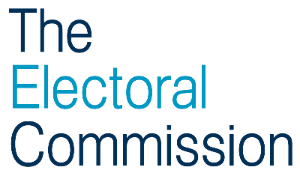 Count and declarations
Pre-Count Check
Run Count
Separate area for Candidates/Agents for briefing
Sensitivity in briefing candidates
Explain the STV result to them clearly
Area to brief them in private
Let them understand and digest the results
Declaration and Announcement
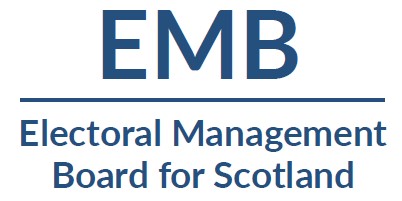 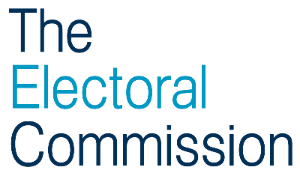 Post declarations and count close
Production of Reports and Data Export
Publication on Website
Fresh memory stick for each ward given to you by Fujitsu
Photo of result sheet on Twitter
Hashtag
What is being published and when
Cleardown
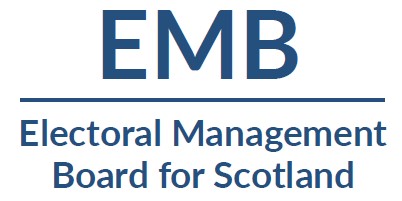 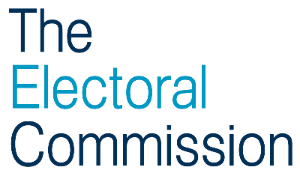 National collation of results
National collation of results
Politicians and media keen for a national picture

Fujitsu project manager will upload on behalf of RO
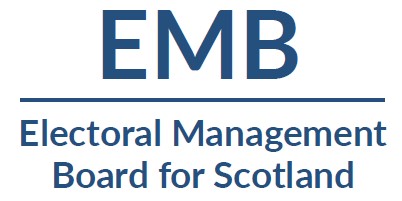 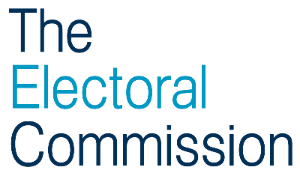 Councillor Induction
Not strictly part of count …. 
First chance to make an impression and set the tone for future relationships
Your councillors for the next 5 years
Declaration of Acceptance of Office
Payroll
Accommodation
Induction Training
IT equipment
Security pass
Political Management Arrangements
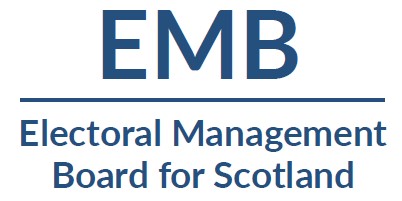 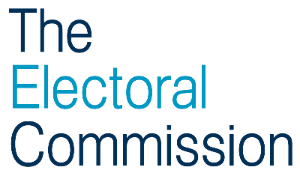 How will you promote transparency in your count under Covid restrictions?

What access will you give to media?

How will you brief candidates on what  to expect at the count and explain their rights

Contingency planning – how would you cope with a loss of staff, premises or equipment at your count?
Discussion Points